GGCG
Digitális téma7(hét)
2021. 03. 22-26.
Készítette: Genye Dorottya
	   Molnár Antónia
	 Török Csaba Attila
	 Zaja Gerda Franciska
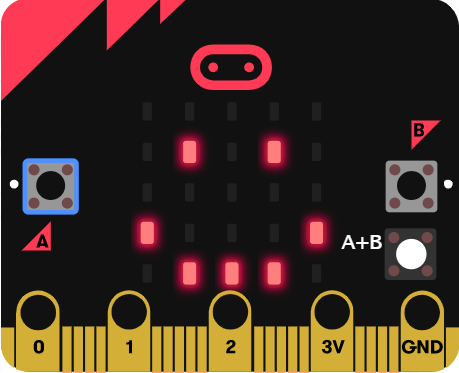 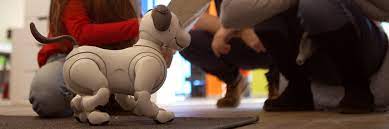 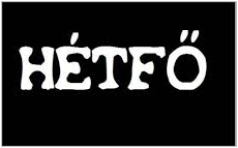 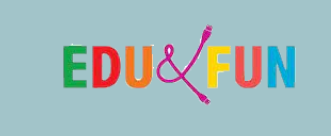 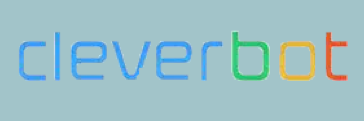 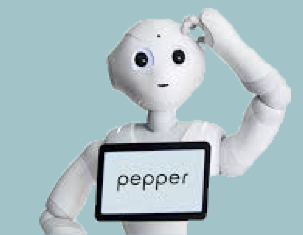 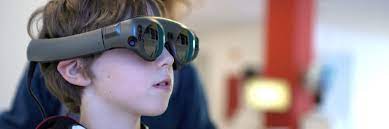 LELKINAP 2021
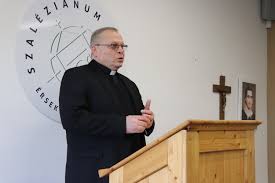 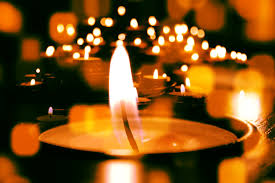 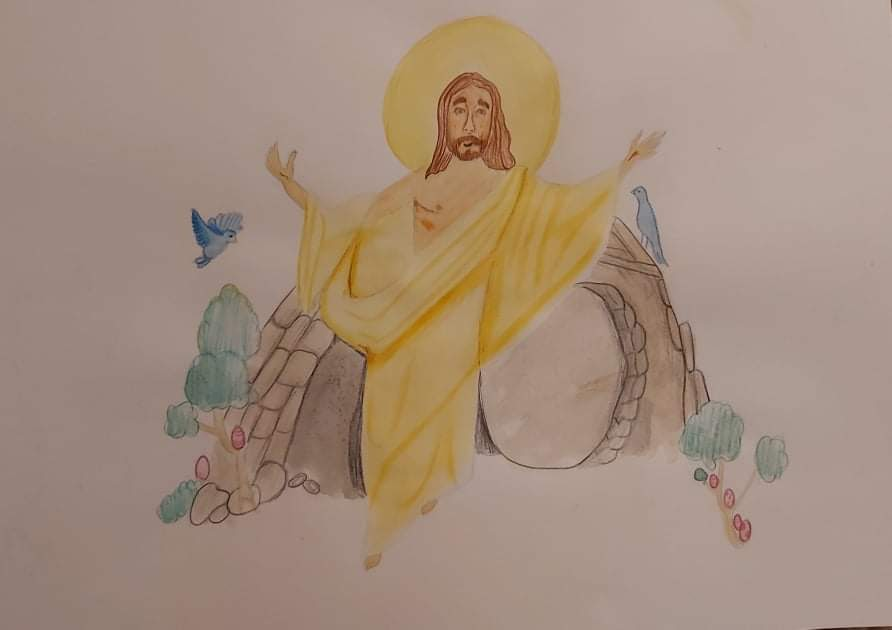 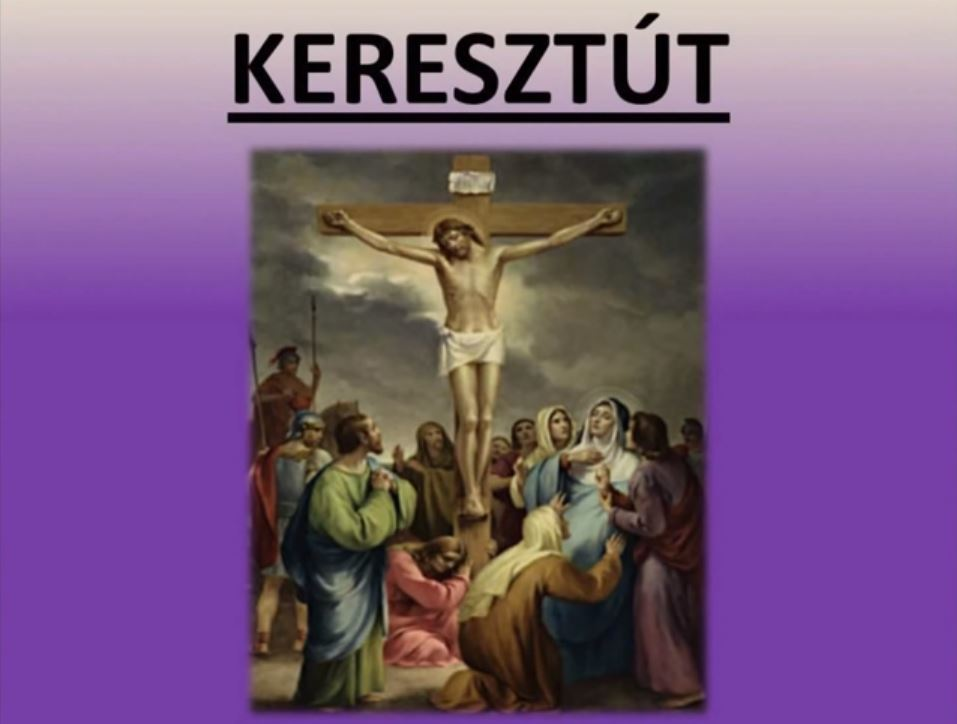 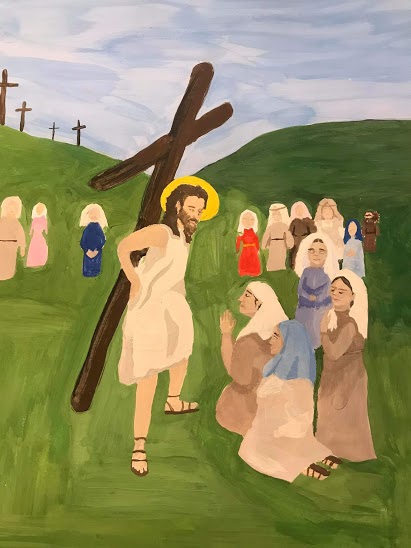 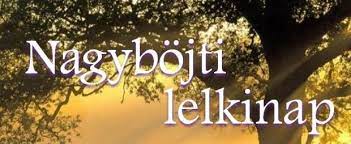 D I G I T Á L I S      T É M A N A P
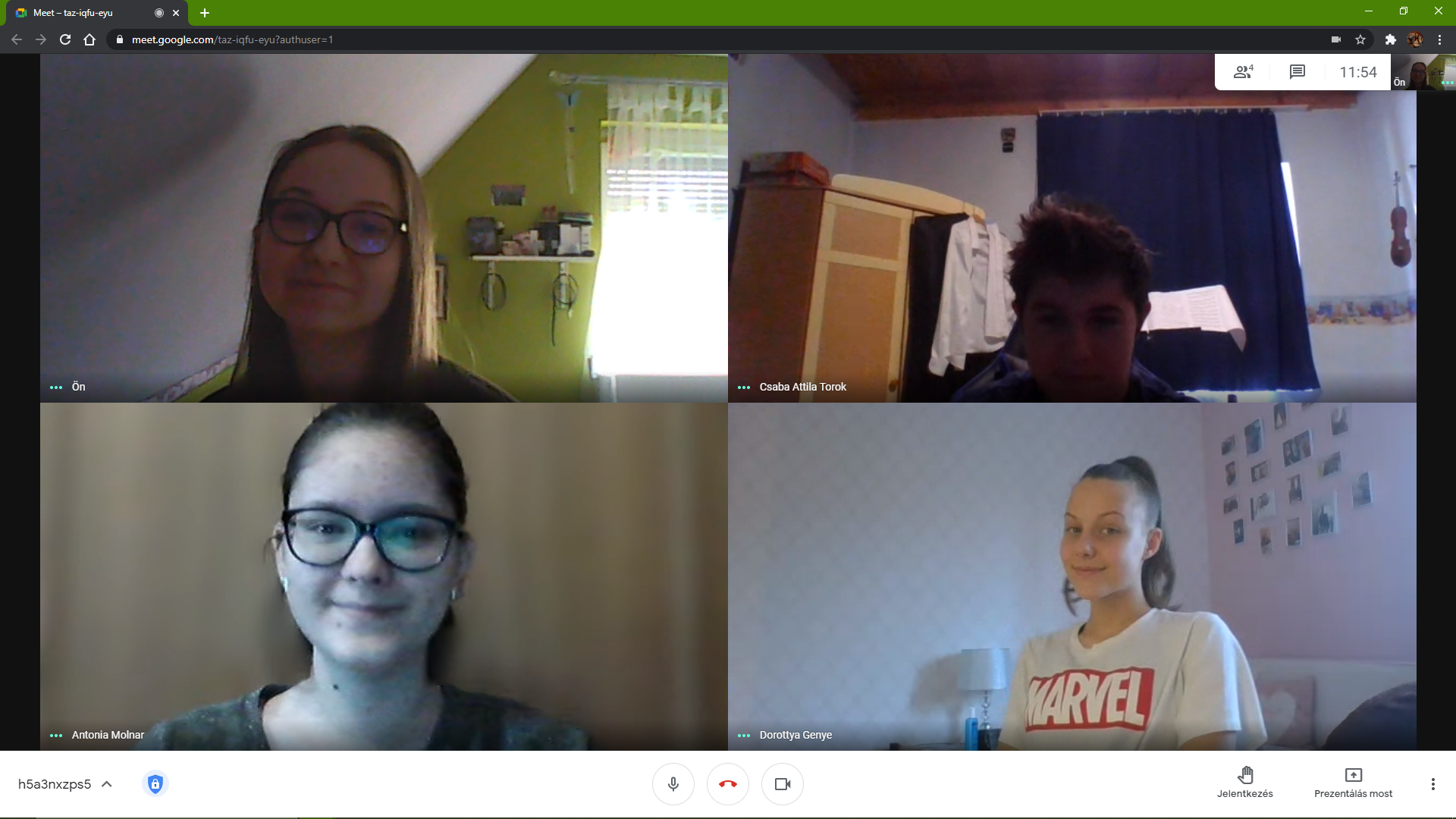 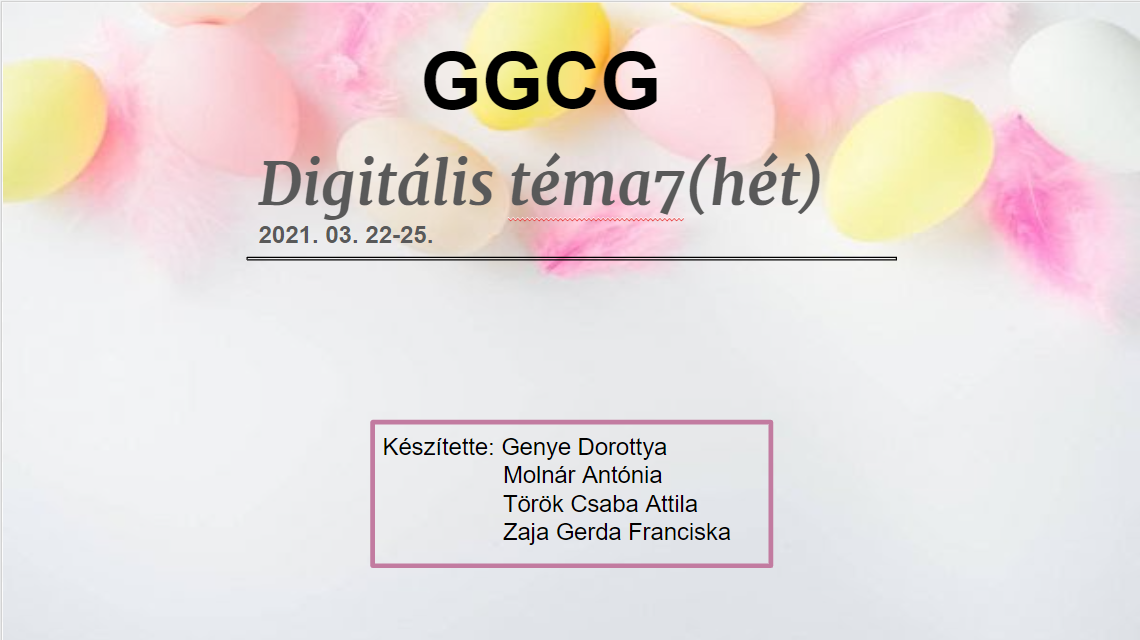 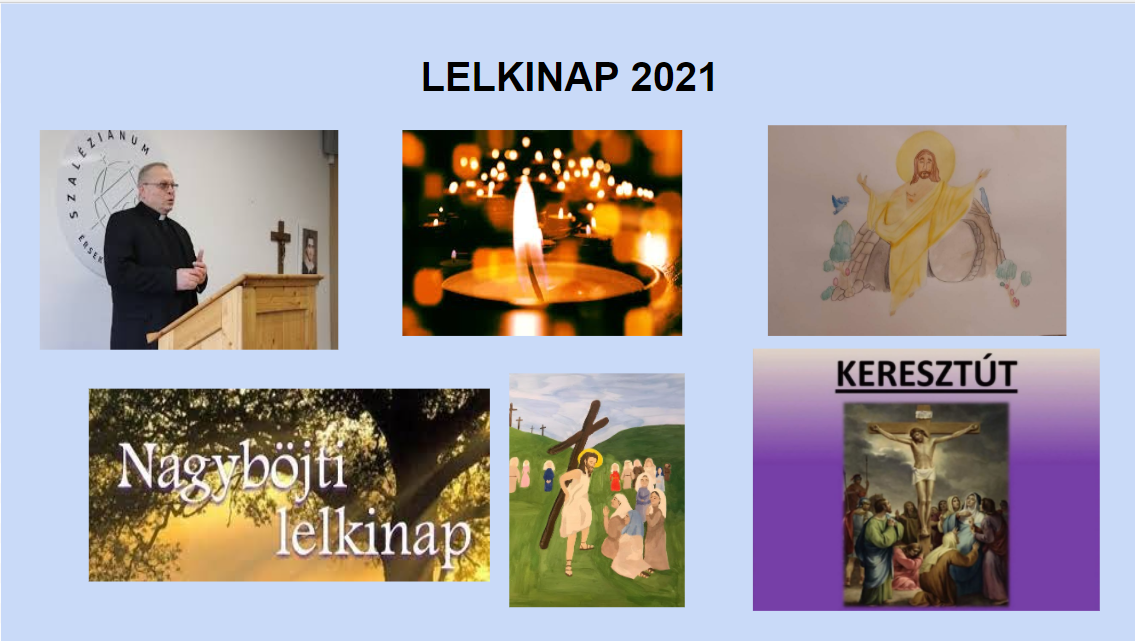 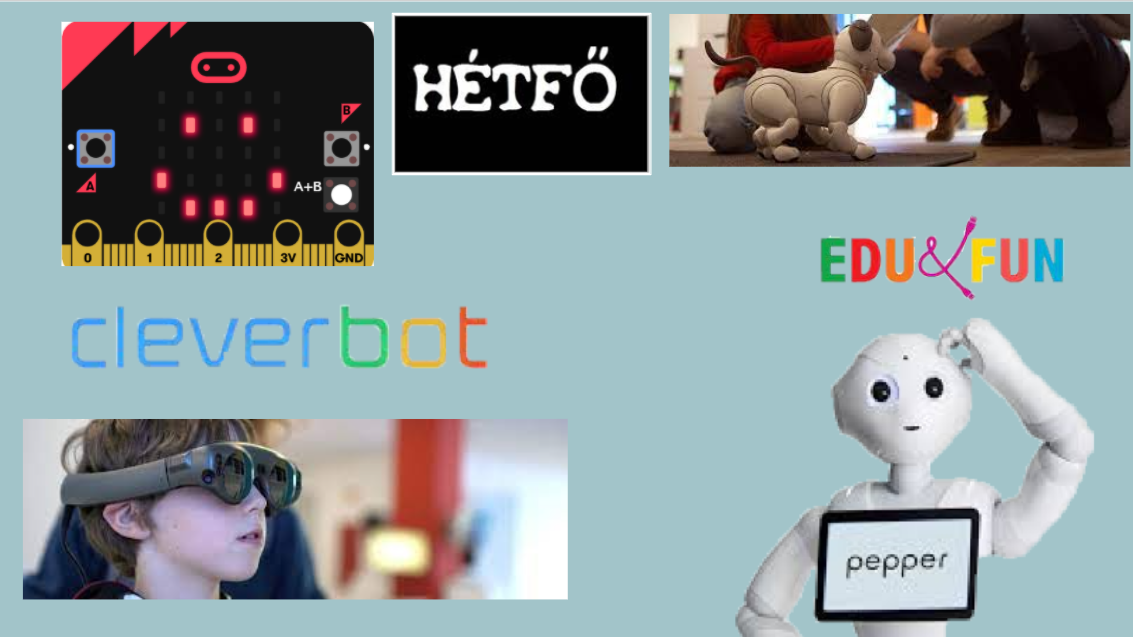 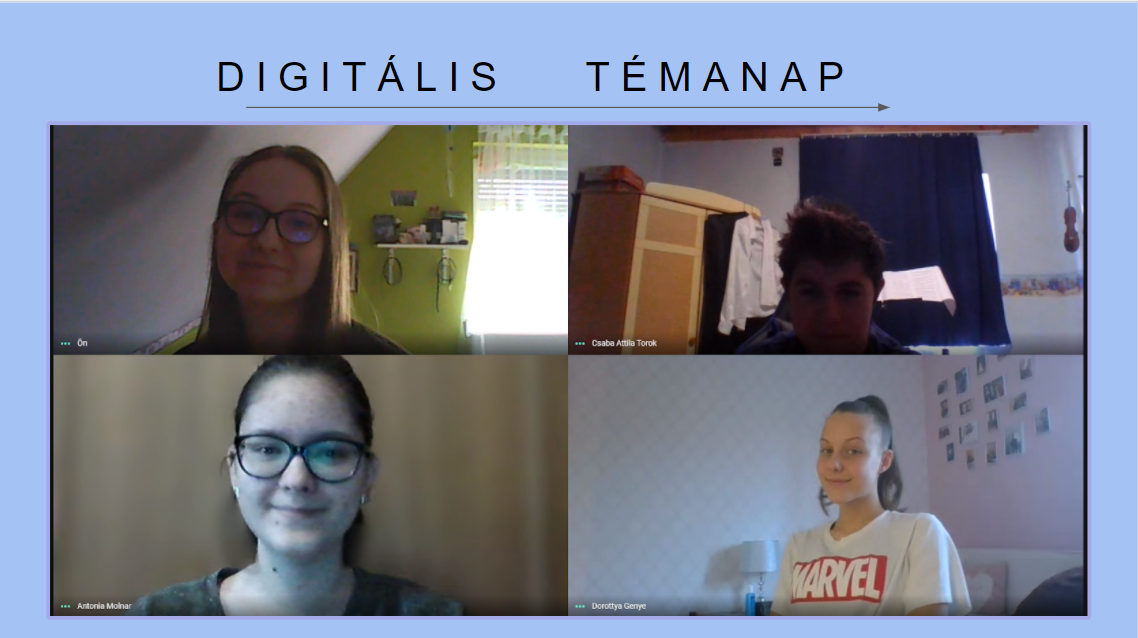